PROGETTO DELIVERY UNIT NAZIONALE
CUP J54B16000140007
Webinar del 18 novembre 2022
In collaborazione con
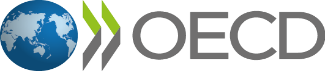 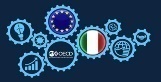 Relatore: Paolo Plossi (Regione Friuli-Venezia Giulia - CTSA)
&Team di Riprogettazione del sistema dei controlli ambientali
La revisione delle check list del settore ambientale in Friuli-Venezia Giulia
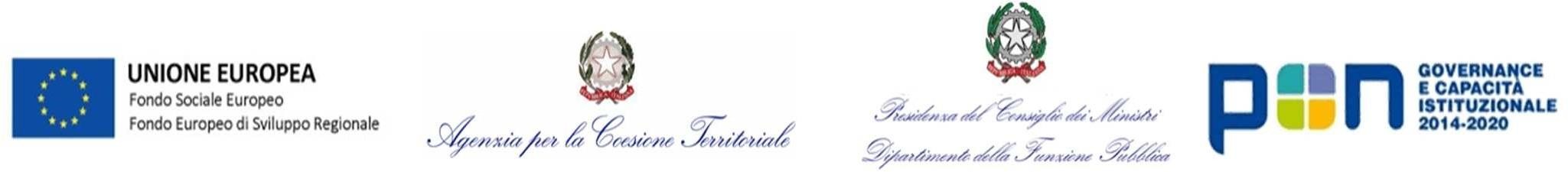 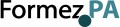 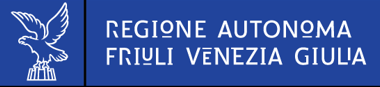 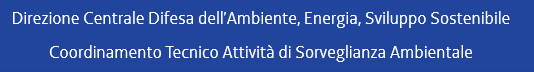 La revisione delle Linee-Guida e delle checklist del settore controlli ambientali in Friuli-Venezia Giulia
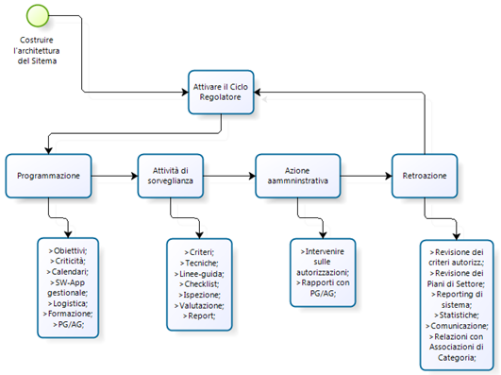 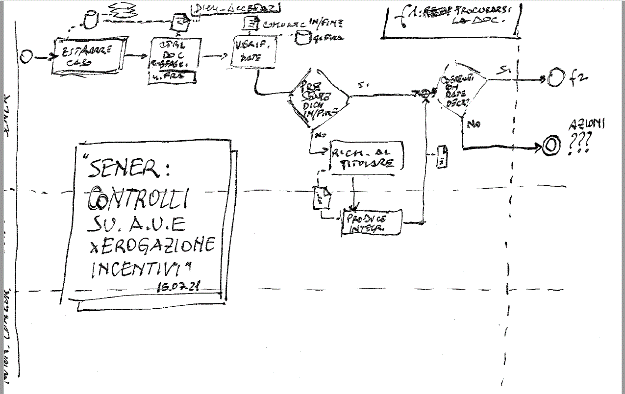 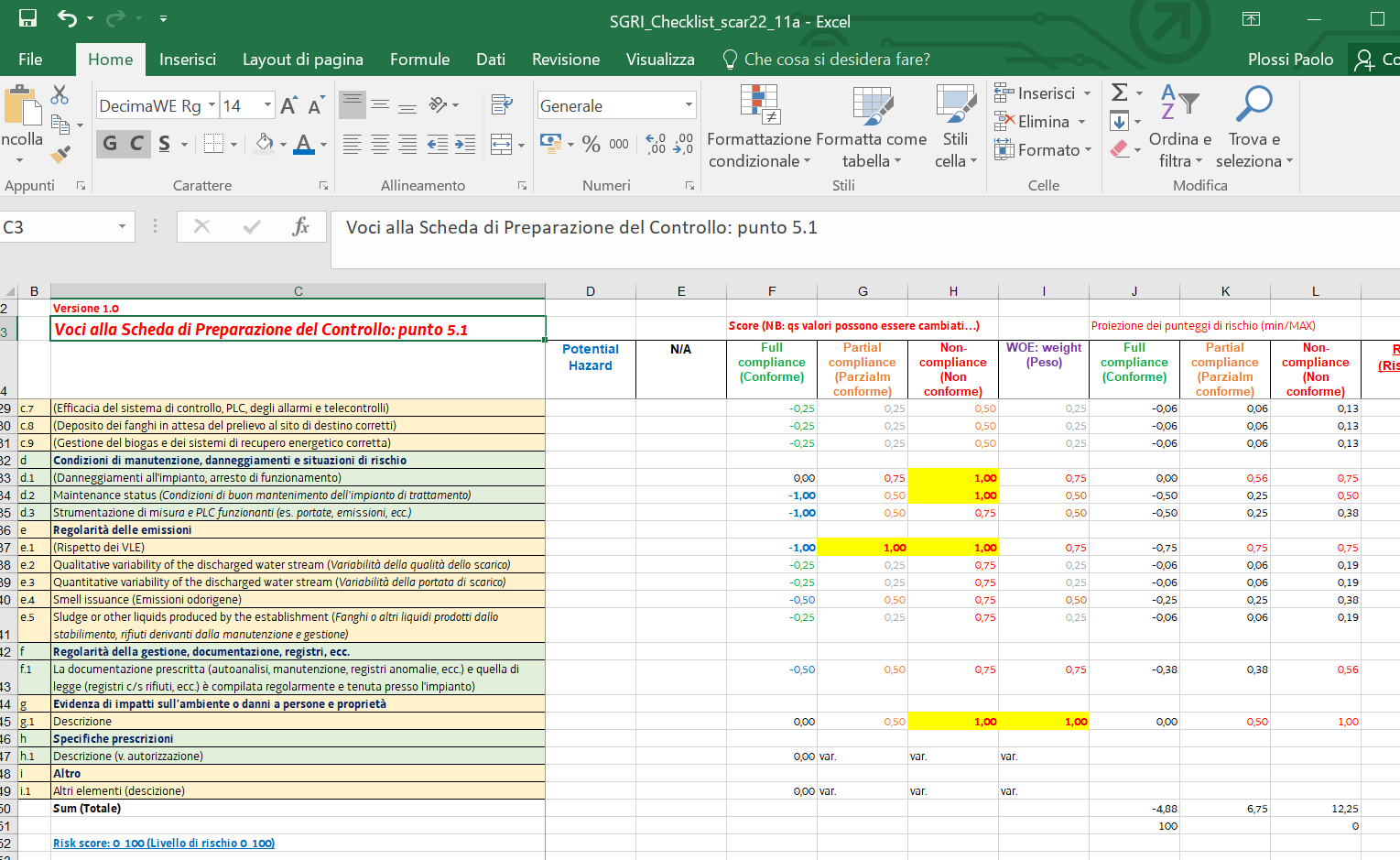 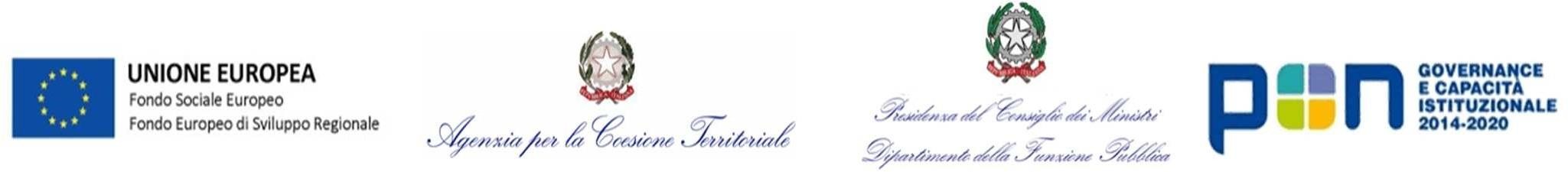 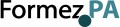 PROGETTO DELIVERY UNIT NAZIONALE
CUP J54B16000140007
Perché fare sorveglianza? Create la vostra lista di priorità(Surveillance purposes: set your own ranking)
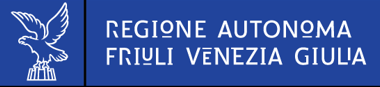 Esercizio della sovranità (v. Carl Schmitt…);
Prescrizione di legge (è un dovere…);
Ruolo di governo;
Prassi amministrativa;
Repressione dei reati;
Verifica del percorso amministrativo;
Raccolta di dati per reportistica;
Raccolta di dati per autovalutazione;
Chiusura del ciclo regolatore (v. SNPA);
Gestione del rischio ambientale;
Sovereignty practice (cit. Carl Schmitt);
Legal compliance (we’re ought to do it…);
Governmental role;
Administration deed compliance;
Crime enforcement;
Admininstrative efficacy check;
Data collection for reporting purpose;
Data collection for self evaluation purpose;
Regulatory cycle completion (cit. SNPA);
Environmental risk management;
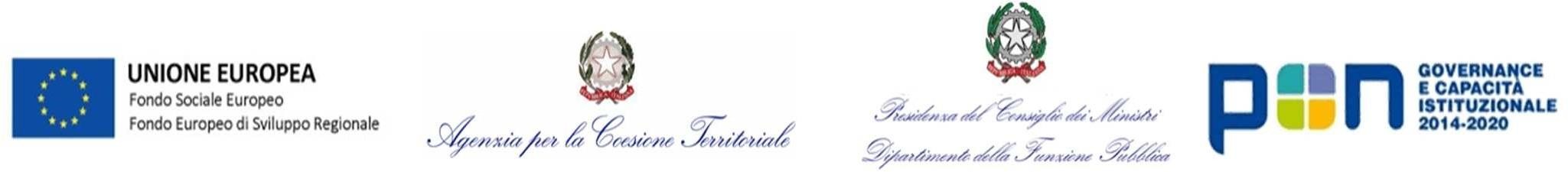 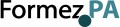 PROGETTO DELIVERY UNIT NAZIONALE
CUP J54B16000140007
Cos’è	fare sorveglianza?(Surveillance practice: what is it?)
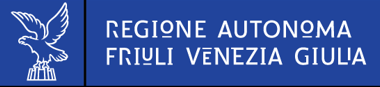 Controllare gli autorizzati (in ufficio e sul campo);
Cercare gli abusivi (sul campo);
Avere controllo sul territorio;
Prevenire gli illeciti con istruttorie accurate e prescrizioni autorizzative dettagliate;
Richiedere report dagli autorizzati;
Monitorare gli effetti della propria azione amministrativa;
Ottenere dati sulla qualità dell’ambiente;
Avere una misura del rischio ambientale;
Ricevere segnali dal «sistema»;
Costruire un rapporto efficace in termini preventivi con gli autorizzati;
Controlling licensed subjects (doc., inspecting);
Illicit case finding (inspecting);
Territorial supervising;
Preventing crimes by accurate preliminaries and regulation details;
Report soliciting by licensed;
Monitoring your administrative operate;
Achieving environmental data;
Enviromental risk estimating;
Signals sent by the «frame/apparatus/scheme»;
Building incisive relationships with license managers, for preventive purposes;
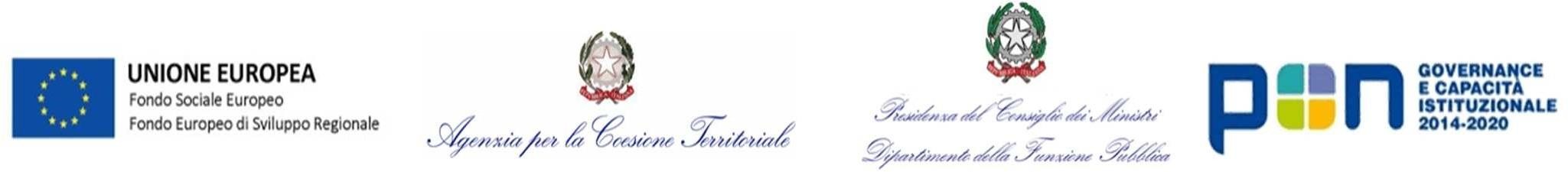 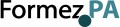 PROGETTO DELIVERY UNIT NAZIONALE
CUP J54B16000140007
Cos’é un processo di sorveglianza?(What’s a surveillance process?)
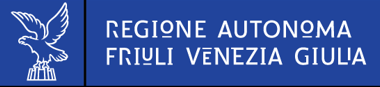 Dal «procedimento  amministrativo» (sequenza di atti), al «processo» (sequenza di azioni): digitalizzazione, reingegnerizzazione e semplificazione; uso del BPMN;
ewccecc
Shifting from «admnistrative proceeeding» ( as a sequence of administrative deeds) to «process» (as a sequence of actions): digitalization,  simplification  and re-engineering by BPMN employing;
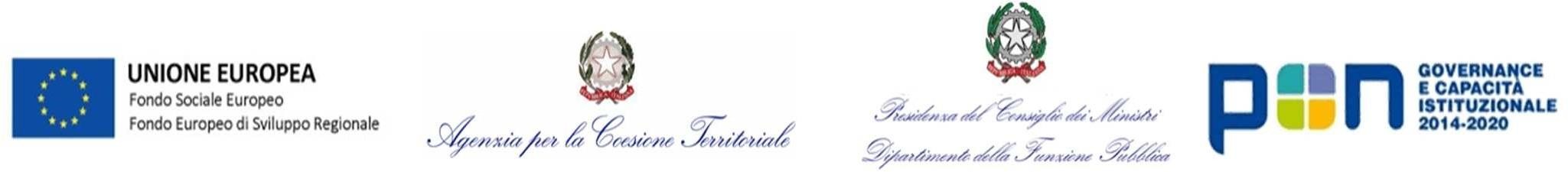 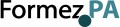 PROGETTO DELIVERY UNIT NAZIONALE
CUP J54B16000140007
La fasi del ciclo regolatore
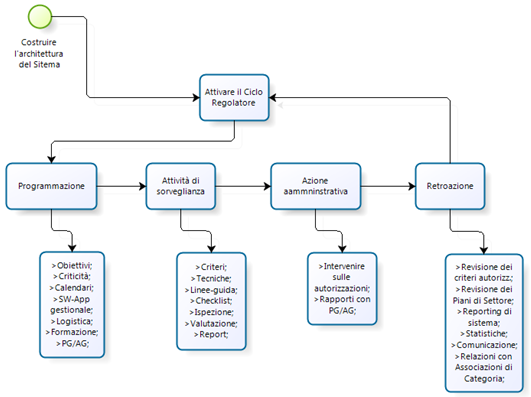 Superare la linearità del processo:
Istanza; 
Istruttoria;
Autorizzazione; 
Controllo;
Sanzione;

Chiudere il ciclo regolatore:
Pianificazione di settore;
Azione amministrativa (autorizzazioni ecc.)
Programmare i controlli (es. SSPC/SNPA);
Eseguire i controlli;
Correggere l’azione amministrativa;
Aggiornare la pianificazione di settore;

NB: non c’è un inizio, o una fine…
… ma il miglioramento è continuo!
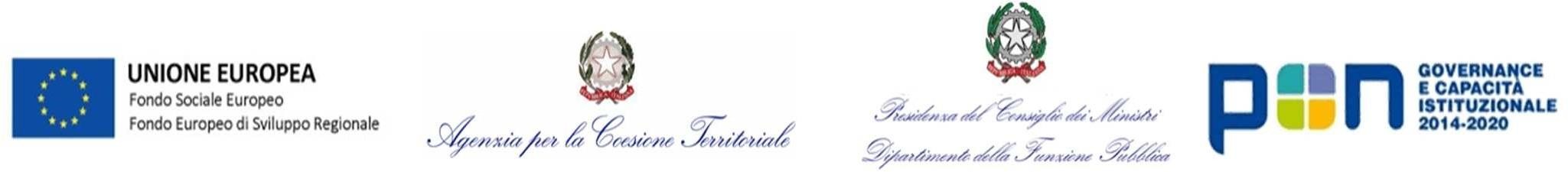 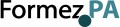 PROGETTO DELIVERY UNIT NAZIONALE
CUP J54B16000140007
Regulatory cycle steps
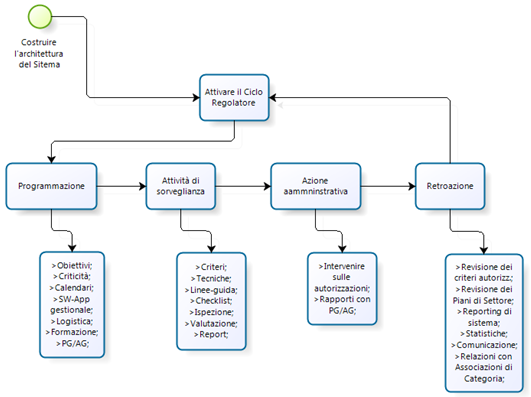 Process linearity exceeding:
Permit request; 
Survey;
Permit release; 
Surveillance;
Fine & penalty;

Complete the regulatory cycle:
Sectorial planning;
Administrative proceeding;
Surveillance planning;
Surveillance accomplishment;
Administrative revision and correction;
Sectorial planning update;

NB: no starting, no ending…
…but continuous improving!
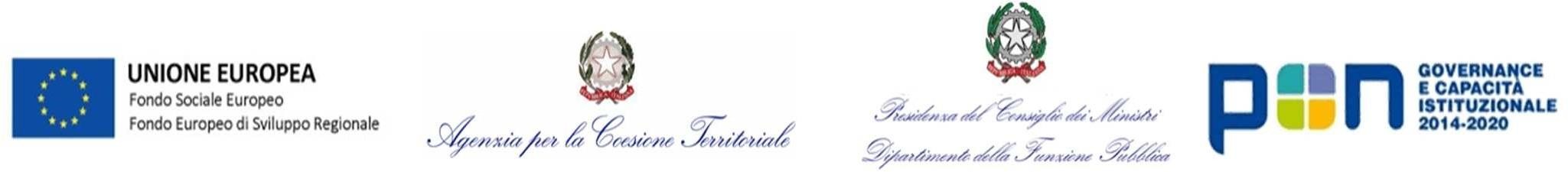 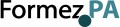 PROGETTO DELIVERY UNIT NAZIONALE
CUP J54B16000140007
La costruzione delle Linee-Guida(Building the guidelines)
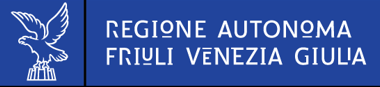 Building a redesigning team;
Standard: SNPA Guidelines fo IPPC sites inspections;
Adapting them to overall, general Cases;
Developing a data-management SW (WIP);
Guidelines content ad operational sequence:
Risk-based planning (cit. SSPC);
Opening the Case to inspect by Set-up Form (SDP);
Checklist developing;
Performing inspection;
Evidence evaluation an reporting (RIA);
Evidence recording and storage (RIA);
Administrative and/or criminal procedure;
Planning reviewing;
Statistics and management reporting;
Costruire un Team di Riprogettazione (TDR);
Formato: Linee-Guida SNPA sui controlli degli impianti in AIA (e AUA) & SSPC;
Adattamento alla generalità dei Casi;
SW applicativo gestionale (in corso di elaborazione),
Contenuti LG; sequenza operativa:
Programmazione su base rischio (cit. SSPC);
Apertura del Caso con Scheda di Preparazione del controllo (SDP);
Lista di controllo;
Esecuzione del controllo;
Valutazione degli esiti e Rapporto di Ispezione Ambientale (RIA);
Archiviazione dei risultati (RIA);
Interventi amministrativi e penali;
Revisione di piani e programmi;
Statistiche e rapporti;
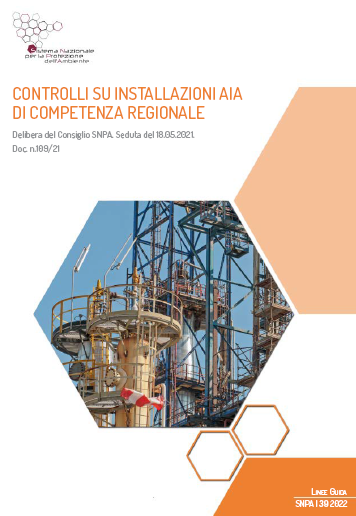 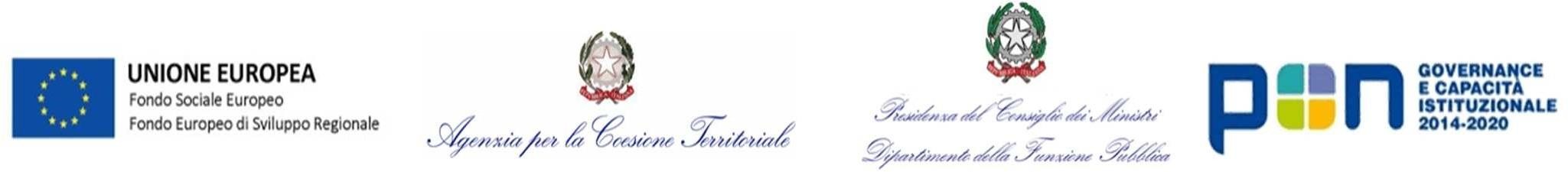 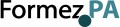 PROGETTO DELIVERY UNIT NAZIONALE
CUP J54B16000140007
La programmazione su base del rischio (in corso)(Risk-based planning – work in progress)
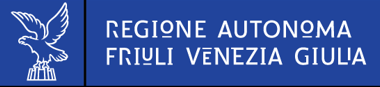 Riferimento: SSPC (SNPA), da adattare;
Classificare i Casi:
Casi emissivi;
Casi estrattivi; 
Casi progettuali;
Descrivere il contesto territoriale e valutare le sue criticità;
Valutare l’affidabilità del Gestore;
Definire i criteri di criticità;
Assegnare i punteggi di criticità;
Costruire le graduatorie di criticità;
Definire il tipo di controllo da associare a ciascun Caso;
Costruire i calendari dei controlli;
Prevedere le risorse necessarie;
Ref.: SSPC (by SNPA), to adjust;
Case classification:
Emissive Cases;
Mining Cases;
Building Cases;
Background and criticalities description and evaluation;
License management liability evaluation;
Defining criticity criteria;
Case criticity score setting;
Case criticity score ranking;
Assigning specifical inspection procedure to any Case;
Inspection scheduling;
Inspective resources estimating;
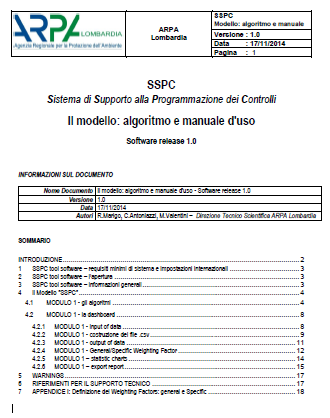 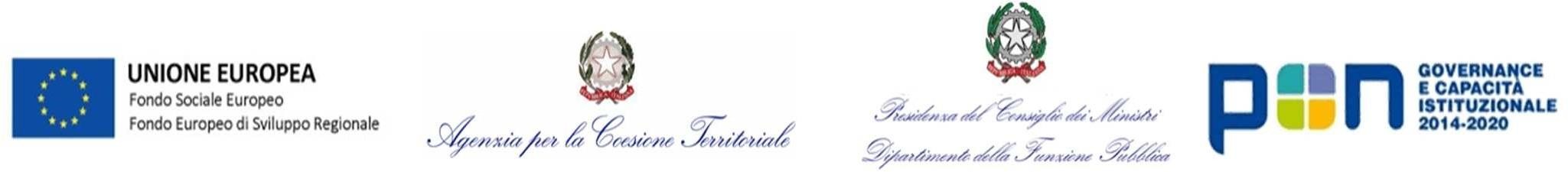 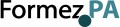 PROGETTO DELIVERY UNIT NAZIONALE
CUP J54B16000140007
Impostare il controllo
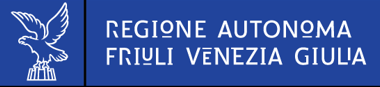 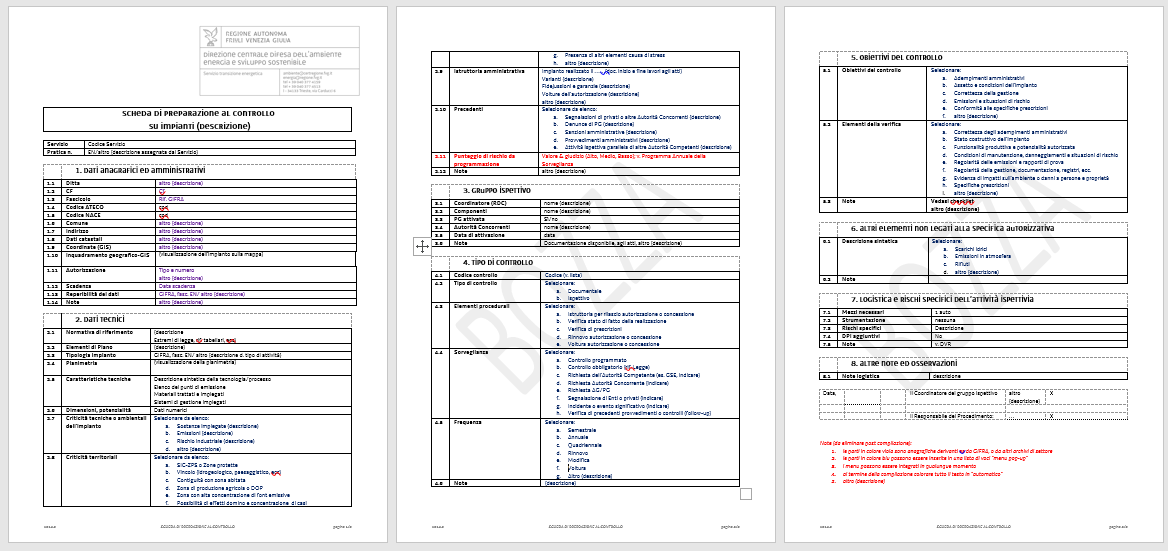 Le fasi preparatorie:
Evidenziare il Caso;
Assegnare il Caso ad un Referente;
Aprire la Scheda di Controllo;
Costituire il Gruppo Ispettivo;
Condividere la documentazione;
Chiarire lo scopo del controllo;
Classificare il tipo di controllo;
Descrivere il Caso da controllare;
Collegamento alla checklist;

La scheda di controllo:
È costruita dal SW applicativo;
Un gruppo di tabelle;
Collegata all’archivio/protocollo;
Costituisce la parte iniziale del Rapporto di Ispezione Ambientale;
Gestione informatizzata (DB);
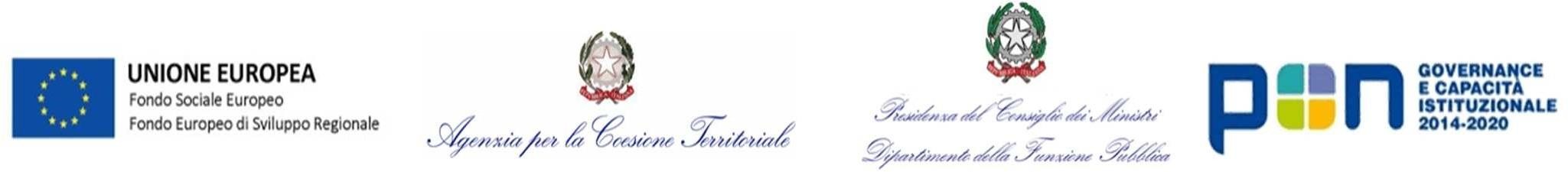 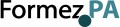 PROGETTO DELIVERY UNIT NAZIONALE
CUP J54B16000140007
Inspection set-up
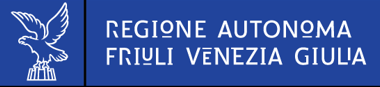 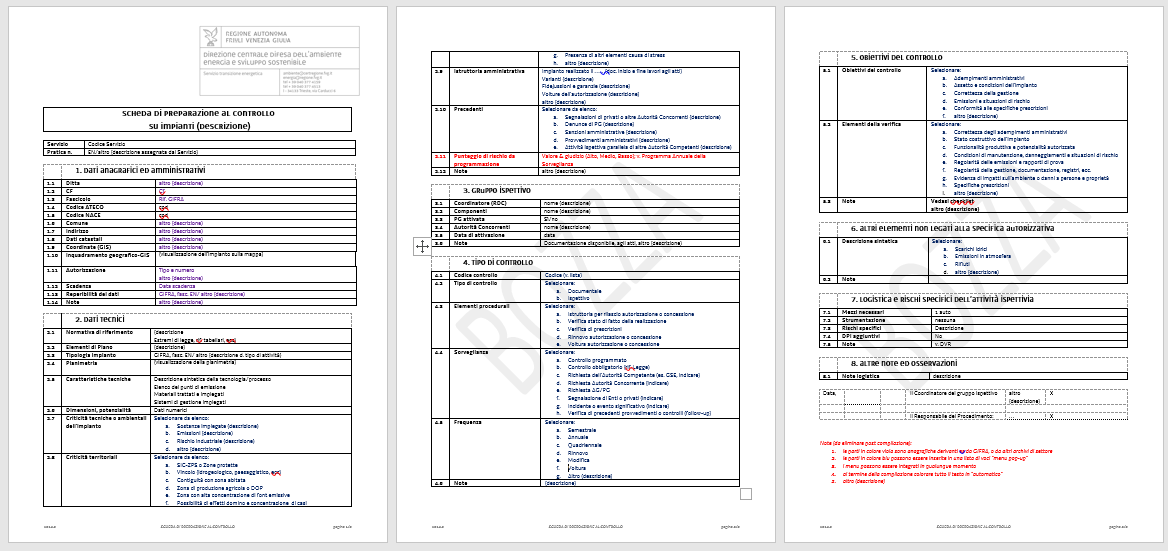 Preparatory steps:
Case highlighting;
Case allocation to an Inspector;
Set-up form opening;
Inspection Team establishing;
Documents sharing;
Define inspection purpose;
Classify inspection kind;
Describe the Case to inspect;
Connect to checklist;

Checklist:
A chart sequence;
Connect to archive/DB;
Initial section of RIA;
Computer management (DB);
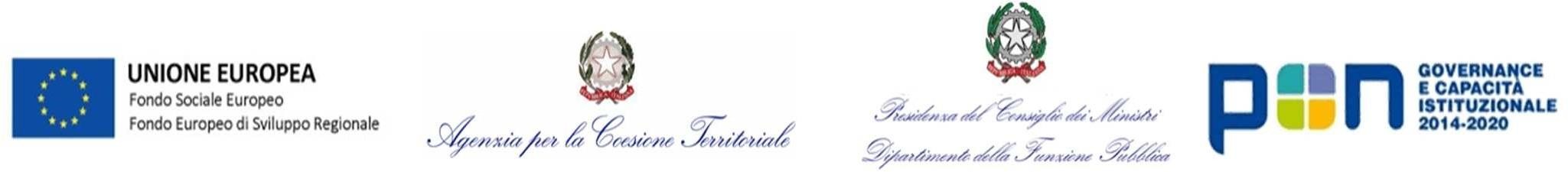 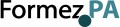 PROGETTO DELIVERY UNIT NAZIONALE
CUP J54B16000140007
Il Rapporto di Ispezione ambientale(Evidence reporting)
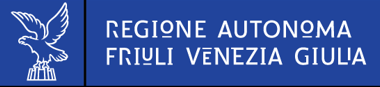 Usare lo schema SNPA per le AIA (cit.);
Il SW applicativo (in corso di sviluppo) fornisce i formati da riempire con le informazioni;
Anche il RIA è un’aggregazione di tabelle;
Le informazioni sono scambiate col SW applicativo e gli archivi di dati (DB);
La compilazione del RIA inizia dalla Scheda di Preparazione (inquadramento del Caso);
Riportare le evidenze raccolte compilando la lista di controllo;
Evidenziare le conclusioni e proposte;
Impiegare il RIA per successivi scopi:
Statistica;
Atti amministrativi (es. revisione dell’autorizzazione);
Verbale per sanzione amministrativa (L 689/81 );
Innesco dell’azione penale (NDR, CPP);
Employing IPPC inspective scheme (by SNPA);
Data management WS (WIP) arranging forms;
Reporting form (RIA) is a chart collection;
Data streaming and archive communincation are SW managed;
RIA compilation starting by set-up form (SDP);
Reporting evidences collected by on-site checklist compilation;
Highlighting evaluations and proposals;
Using RIA for following steps and purposes:
Statistics;
Administrative procedures (i.e. license changes);
Fining report (L 689/81 );
Penal procedures (NDR, CPP);
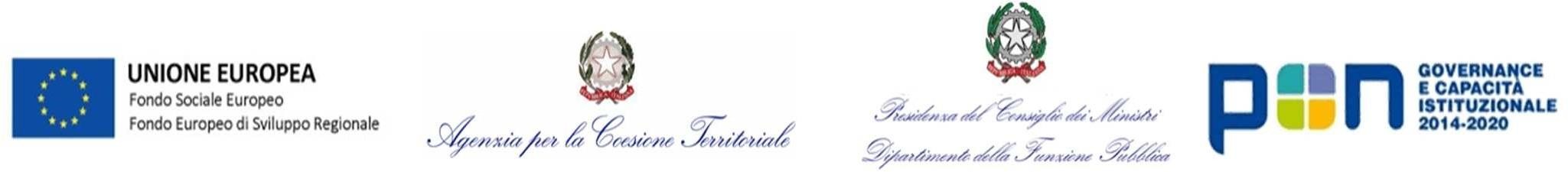 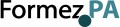 PROGETTO DELIVERY UNIT NAZIONALE
CUP J54B16000140007
Dettaglio sulle liste di controllo
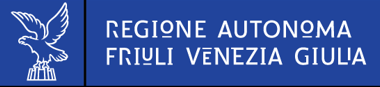 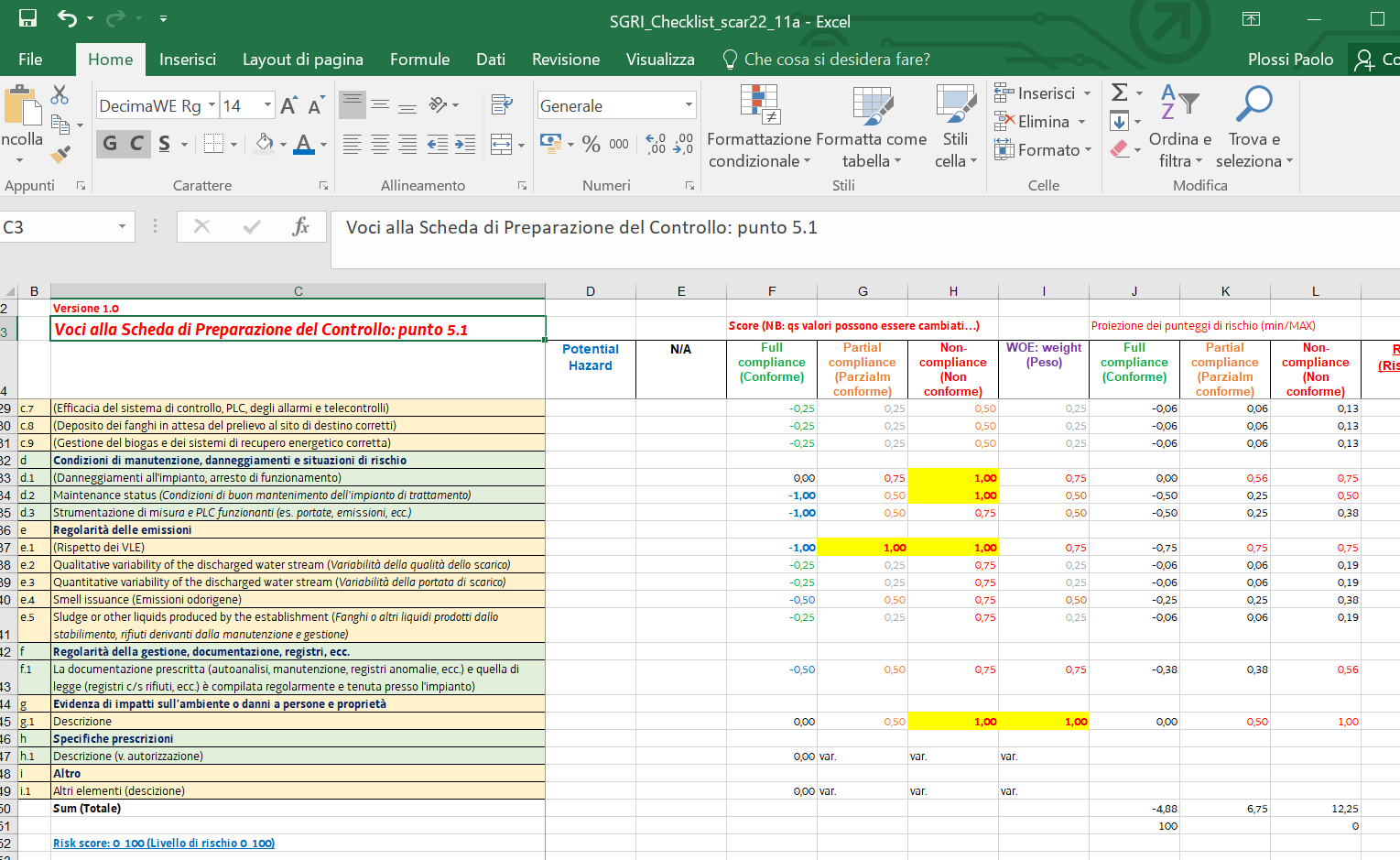 Individuare le componenti da esaminare:
Amministrative, 
Strutturali;
Funzionali;
Gestionali;
Documentali;
Taratura dei punteggi pesati sulla base dell’esperienza pregressa;
Sulla base degli esiti relativi al Caso specifico, assegnare un punteggio di rischio, pesato;
Calcolare il rischio associato al Caso esaminato;
Assegnare un punteggio di qualità;
Graduatoria dei Casi, basata sul punteggio di rischio;
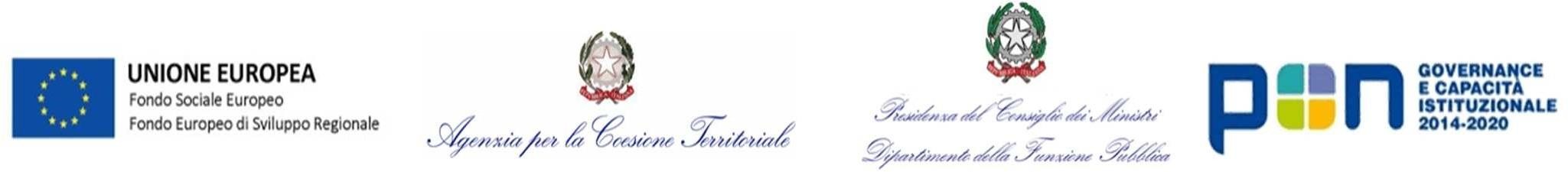 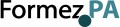 PROGETTO DELIVERY UNIT NAZIONALE
CUP J54B16000140007
Focusing on checklists
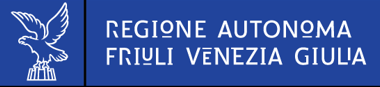 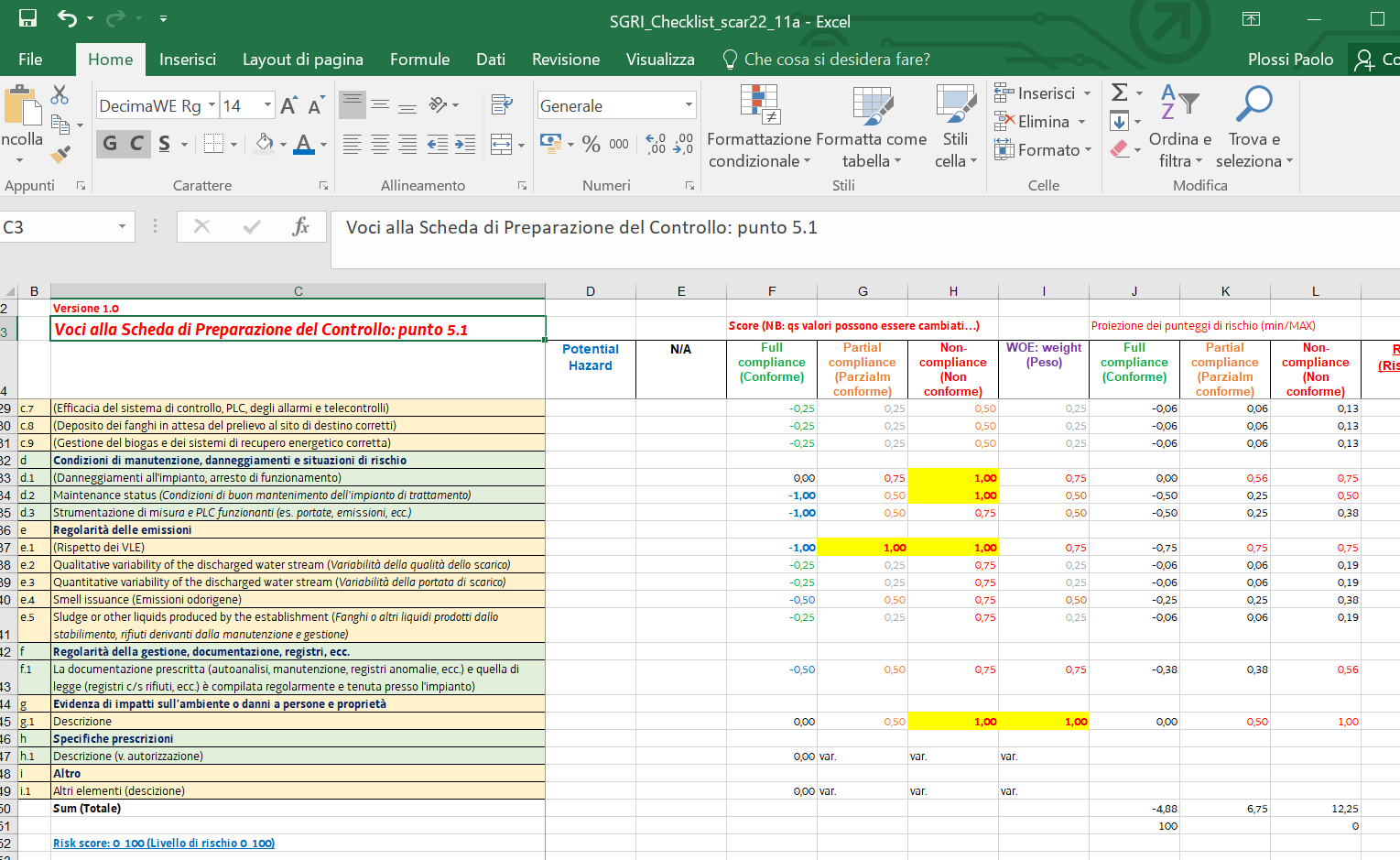 Recognize components to investigate:
Administrative, 
Structural;
Functionali;
Manageement;
Documentary;
Score calibration experience based;
Evidence recording;
Weighed score setting;
Risk score calculation;
Quality score setting;
Case score ranking;
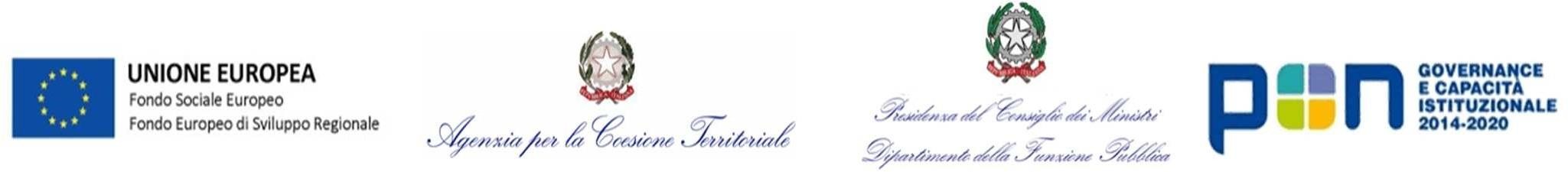 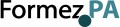 PROGETTO DELIVERY UNIT NAZIONALE
CUP J54B16000140007
Un tavolino a tre gambe non cade(A three-legs table never upset)
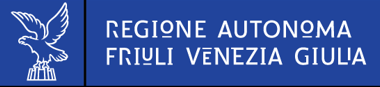 Perseguire gli scopi:
Difendere la qualità dell’ambiente;
Governare l’ambiente;
Semplificare il sistema dei controlli;
Agire in modo sistematico, sulla base di procedure certe e validate;

Le tre gambe del tavolo:
Sviluppare le Linee-Guida ed aggiornarle;
Condividere metodi e programmi con tutte le Autorità di Controllo: PDI e costruzione di strutture di progettazione;
Rapporto con gli Stakeholder: Forum dei Controlli Ambientali;
Purpose pursuing:
Protecting environmental quality;
Environment management;
Inspection system semplification;
Methodical action based on defined and validate procedures;

A three-legs table:
Guidelines developing and updating;
Sharing maethods and plans with any other Control Authority: legal agreements and projecting teams setting;
Networking with Stakeholder: Environmental Ispection Forum;
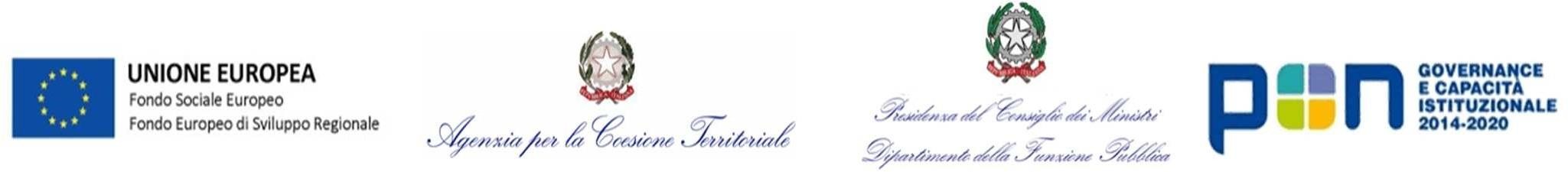 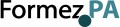 PROGETTO DELIVERY UNIT NAZIONALE
CUP J54B16000140007
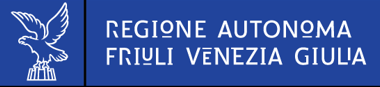 Grazie per l’attenzione!		Thank you for your attentionref: paolo.plossi@regione.fvg.itcon il contributo di (special thanks to): Birtig Simone; Calaz Gessica; Cefalo Paola; Gnech Daniele; Vattovani Lisa; Pizzino Luca; Stefanutti Graziano; Zoccano Vincenzo; Zuodar Paola; Busetto Paola; Sandrin Emiliano; Marchi Giuliana; Santarossa Marco; Pessa Teresa; Ramani Massimo; Calabrese Michaela; Feletig Monica; Amigoni Franco; Ristic Gordana; Freddi Claudio; Pisapia Antonio; Canali Massimo;		e molti altri…
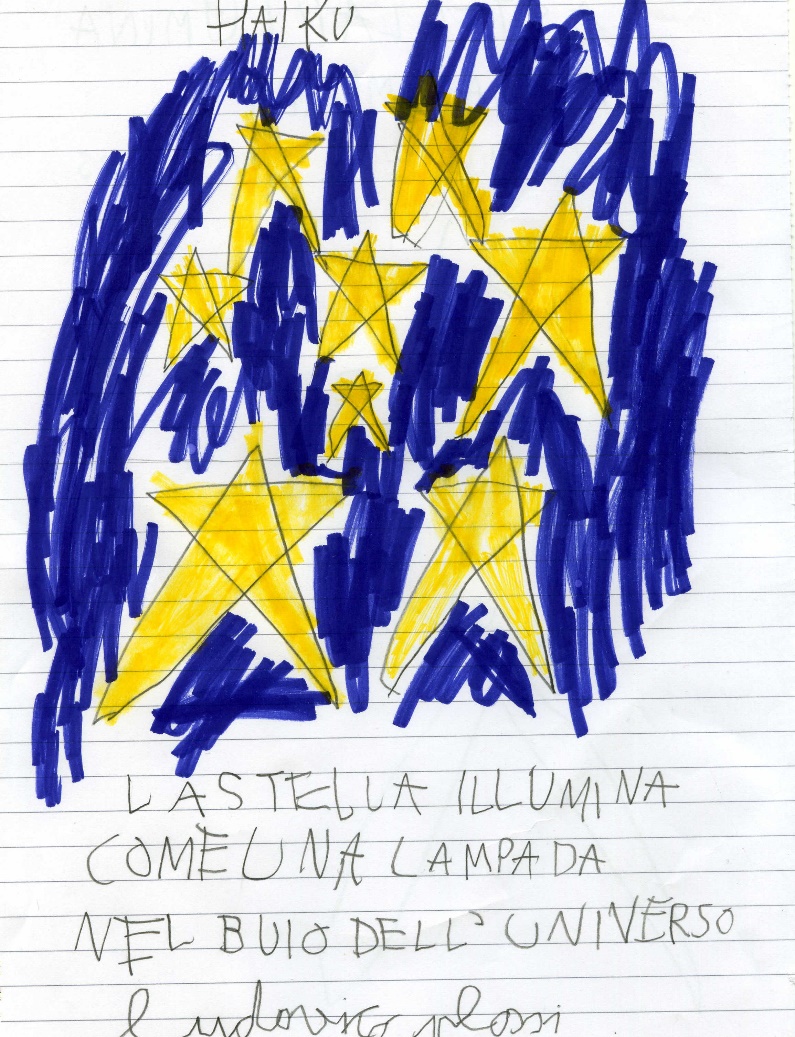 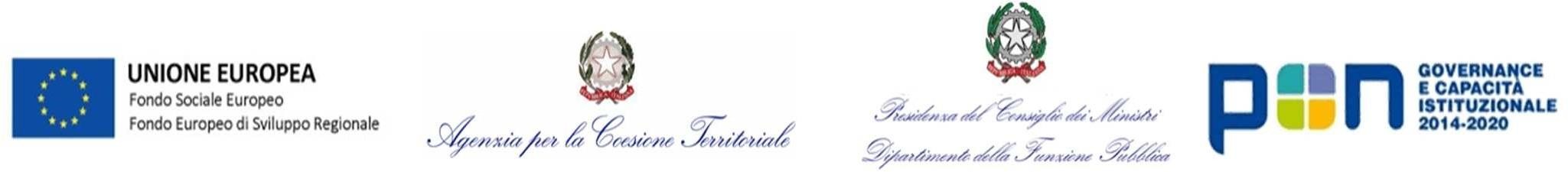 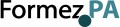